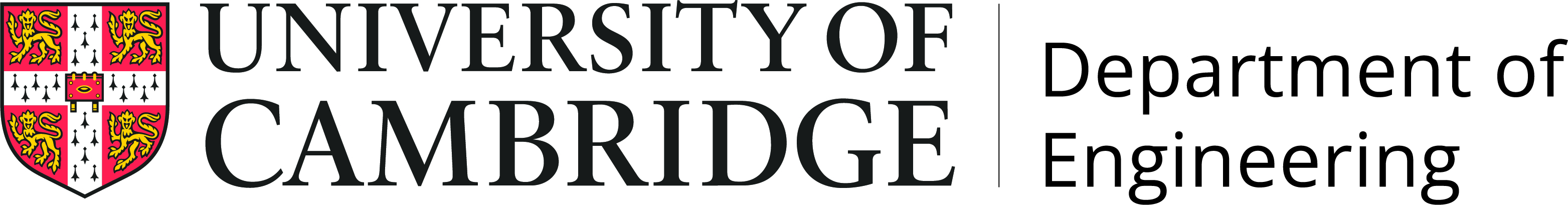 12 Principles for Adaptation-Positive Investment Decision Making
Dr Louise Elstow, 
Centre for Sustainable Development, Cambridge University
12 Principles for adaptation-positive investment
The procurement environment
Understanding the situation
Choosing the right solution
A golden thread
Account for full costs/opportunities
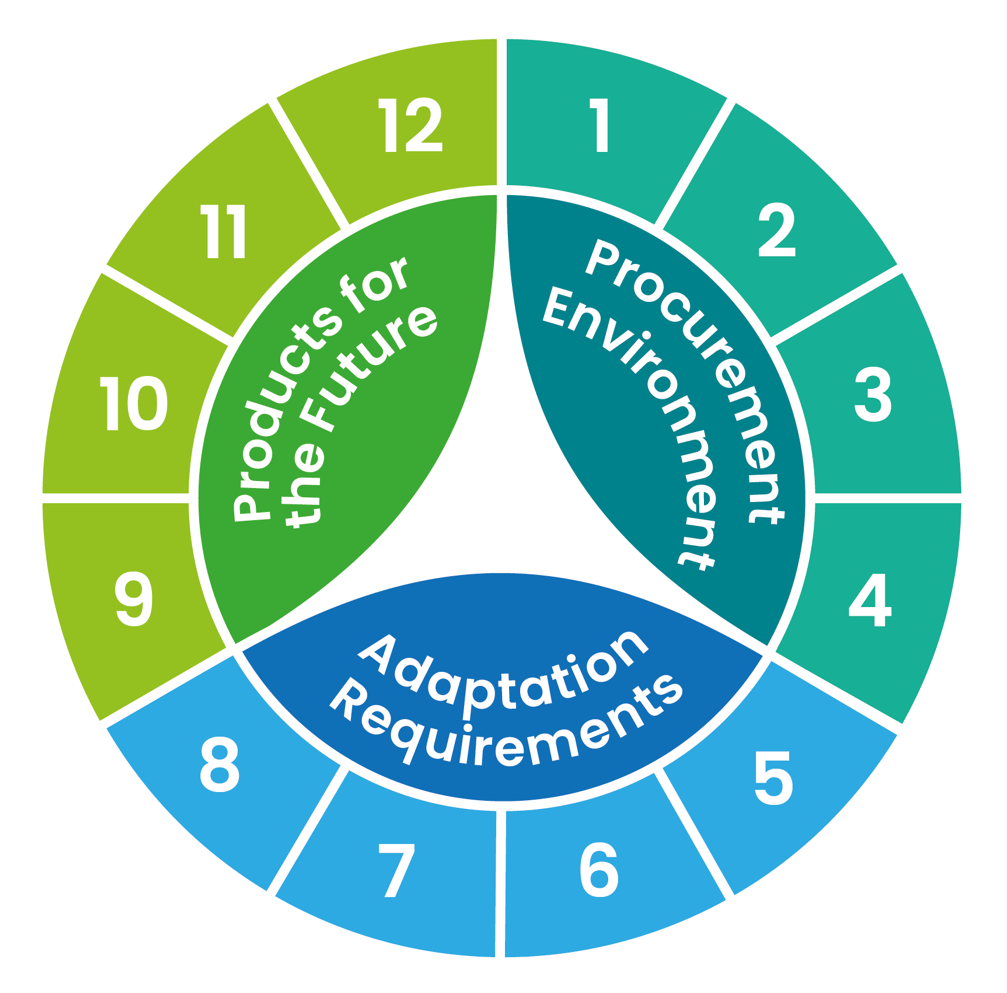 Future supply chain environment
Adaptation-ready relationships
Future configurations
Contract flexibility
Quality monitoring and reporting
Future operational environment
Avoid adding to emissions
Account for multiple risks
Avoid maladaptation
Account for interconnectivity
Source: Louise Elstow (2025) from Life Resystal Project ‘Procuring for Adaptation’ Guide.  	
https://life-resystal.eu/wp-content/uploads/2025/01/Adaptation-Procurement-Guide-V1.0-20250114-PUBLISHED.pdf
Adaptation Action
Adaptation action is the result of a decision/ requirement to take action

What action is taken is constrained by:
What is appropriate for the risk
What is available / accessible
What people know about 
What people care about/think is important
What has happened before
Relationships between decision makers
Process and procedure
What your organisation does about adaptation will depend on these….


What can you influence?
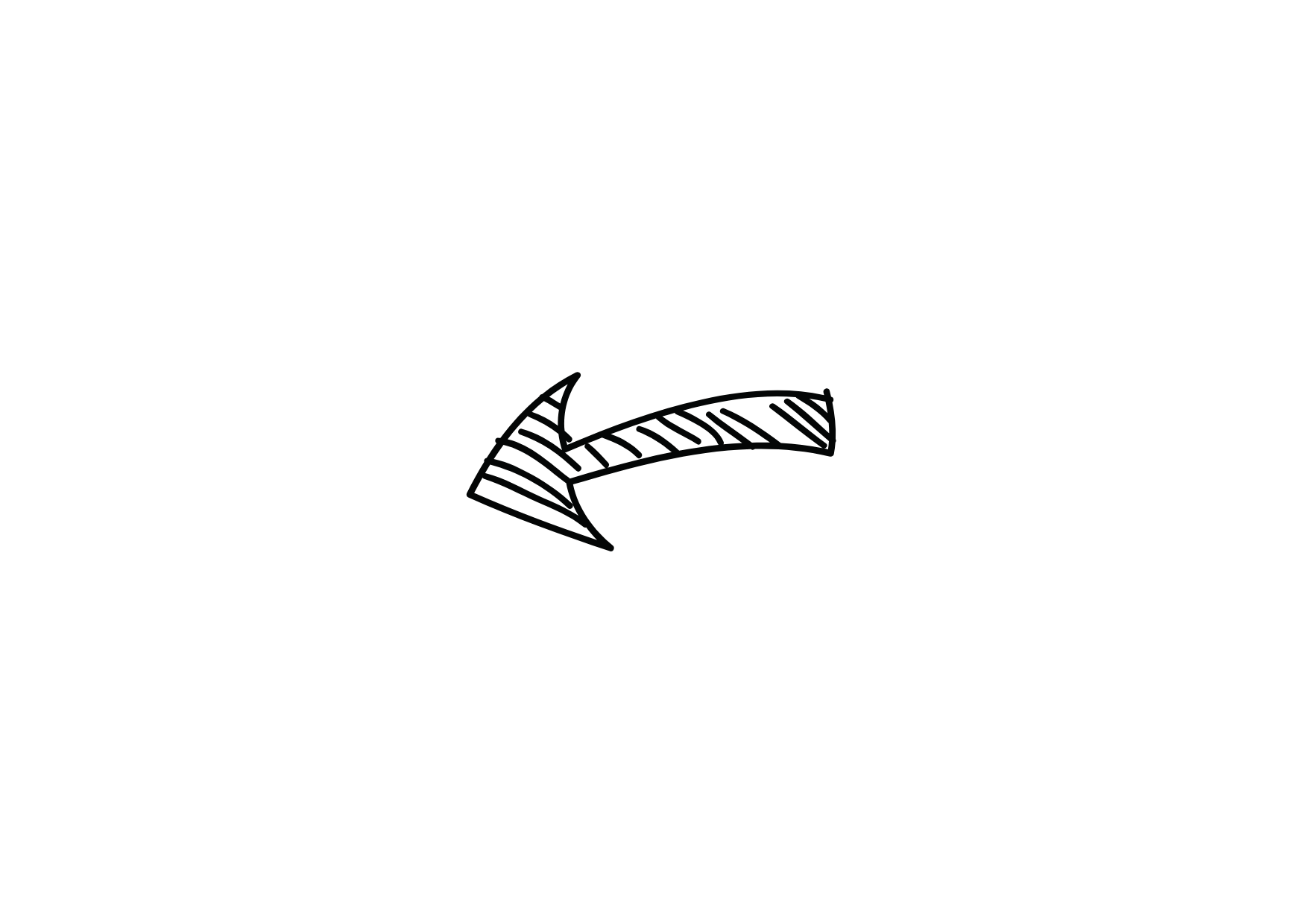 Webinar 4: Tools to embed
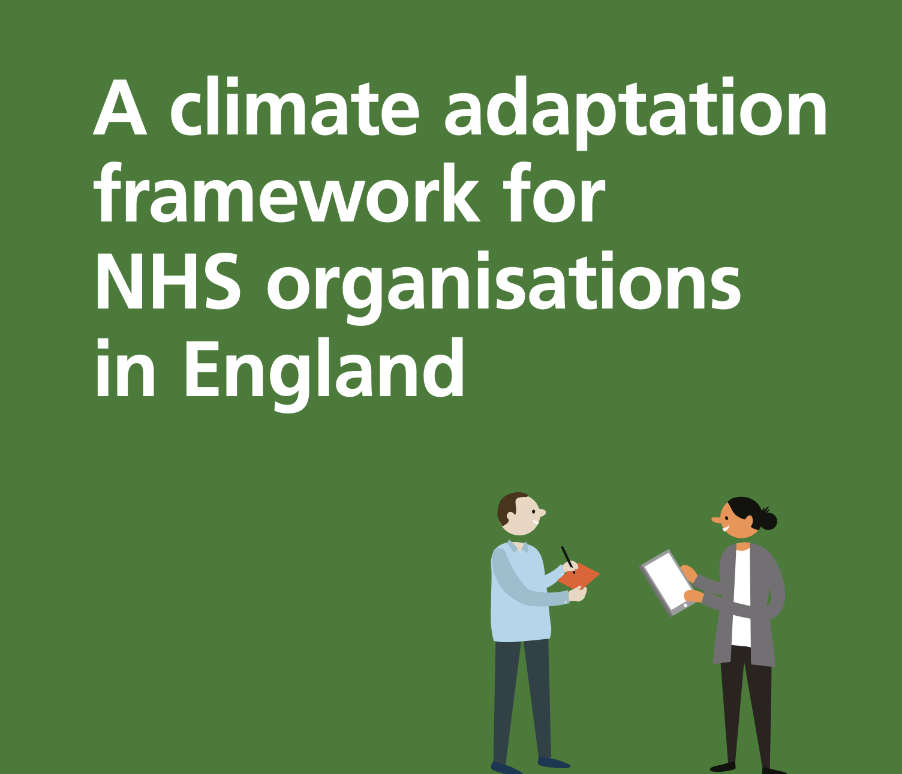 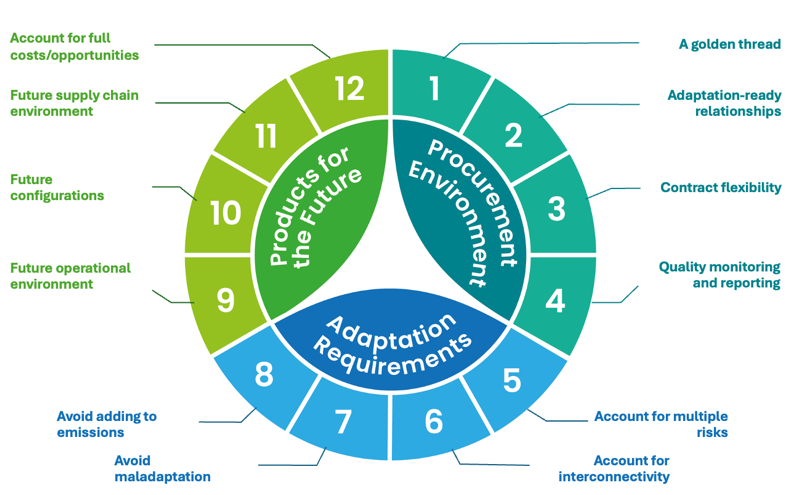